New Parser Discussion in 11be
Date: 2020-04-09
Authors:
Slide 1
Introduction
Segment Parsing method for 11be has been proposed by the following contributions:
[1] “Thoughts on RU Aggregation and Interleaving”, IEEE 802.11-20/0394r0, Lin Yang, et al.
[2] “Segment Parser and Tone Interleaver for 11be”, IEEE 802.11-20/0440r1, Jianhan Liu, et al.
[3] “Discussions on Multi RU aggregation”, IEEE 802.11-20/0495r1, Tianyu Wu.
[4] “Segment parsing for punctured transmissions”, IEEE 802.11-20/0478r0, Sigurd Schelstraete, et al.
[5] “Update on segment parser and tone interleaver for 11be”, Jianhan Liu, et al.
Based on an SP in PHY session, proportional round robin is the most favorable solution.
Doubt the gain of : 
Joint tone mapper for RU and aggregated RU size <=80MHz when RU >= 242.
The RU/Segment Parser [1-5] is not using the same segment parser as 11ac/ax, the number of parser output branches is larger than 2 [4 branches for RU484+3*RU996]
We can reuse the new adding branches for proportional round robin parsing and 11ax existing tone mapper without additional implementation workload for tone mapper for the RU242+RU484 case. 
In this contribution, we discuss the parser definition in 11be and propose proportional round robin RU parser for 11be.
Slide 2
Recap
Segment Parser in 11ac/ax[6-7]
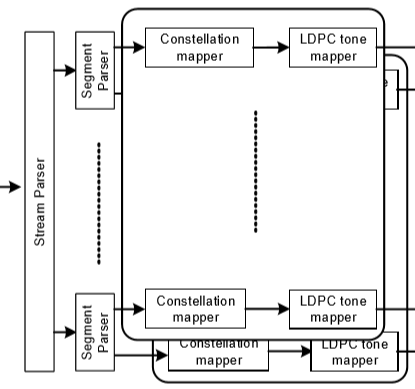 Tx for the Data field of a VHT SU PPDU and HE SU PPDU in 160 MHz/80+80 MHz with LDPC encoding.
Slide 3
Recap
In 11be:
More than one RUs can be assigned to a single STA.
Preamble puncturing with 20MHz resolution has been defined for various BW.
RU size in 11be within each 80MHz is the same with 11ax: 26-, 52-, 106-, 242- and 996-tone RU for OFDMA.
Slide 4
New Parser in 11be
In  11ac/ax, segment parser is applied in a 160MHz/80+80MHz HE SU PPDU. 
In 11be, the parser shall be redefined in an efficient way because of introducing the important techniques – MRU & Preamble Puncturing.
We propose RU parser in 11be
The RU parser size is 242-, 484-tone and 996-tone RU.
Constellation
Mapper
LDPC Mapper
RU Parser
. . .
LDPC Mapper
Constellation
Mapper
Stream Parser
RU Parser
. . .
LDPC Mapper
Constellation
Mapper
Slide 5
New Parser in 11be
Examples:
Case 2:RU242+484+996
Case 1:RU484+996+996
Case 2B: joint tone mapper for RU242+RU484
Case 2A: reusing 11ax existing LDPC tone mapper
RU 996
RU 996
RU 996
2s
RU Parser
RU Parser
RU Parser
1s
RU 484
RU 242
RU 242
RU 996
RU 484
RU 484
2s
Case 2A: Same with Case 1, there are 3 branches of New parser, and can reusing 11ax tone mapper.
Case 2B:  There are 2 branches of New parser, but with extra implementation – adding new joint tone mapper RU242+484.
Case 1: There are 3 branches of New Parser for RU484+996+996
Slide 6
2020
Proportional Round Robin Parsing
[1-5] has proved the gain of the proportional round robin parsing method. Agree with [5] the smallest proportion provides the best performance.
Propose the proportional round robin parsing method without adding joint tone mapper for RU242+484.
RU 996
RU 996
RU 996
4s}
4s}
2s
RU Parser
RU Parser
RU Parser
1s
1s}
RU 242
RU 484
RU 242
RU 484
RU 996
RU 484
3s
2s
2s
RU484+996+996 Case
RU242+484+996 Case
Slide 7
Scheme 1
2020
Proportional Round Robin Parsing
Proposed ratio m1:m2:m3:m4 for proportional round robin parsing with
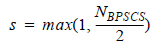 Slide 8
2020
Summary
We discuss and propose RU Parser (the new parser) definition in 11be and propose proportional round robin parser for 11be.
Slide 9
2020
SP #1
Do you agree that 11be uses RU Parser with the following proportional round robin scheme for RU242+484+996?
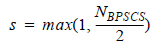 Slide 10
2020
References
[1] “Thoughts on RU Aggregation and Interleaving”, IEEE 802.11-20/0394r0, Lin Yang, et al.
[2] “Segment Parser and Tone Interleaver for 11be”, IEEE 802.11-20/0440r1, Jianhan Liu, et al.
[3] “Discussions on Multi RU aggregation”, IEEE 802.11-20/0495r1, Tianyu Wu.
[4] “Segment parsing for punctured transmissions”, IEEE 802.11-20/0478r0, Sigurd Schelstraete, et al.
[5] “Update on segment parser and tone interleaver for 11be”, Jianhan Liu, et al.
[6] “IEEE 802.11ax-D6.0”
[7] “IEEE 802.11-2016”
Slide 11
2020
Appendix [6]
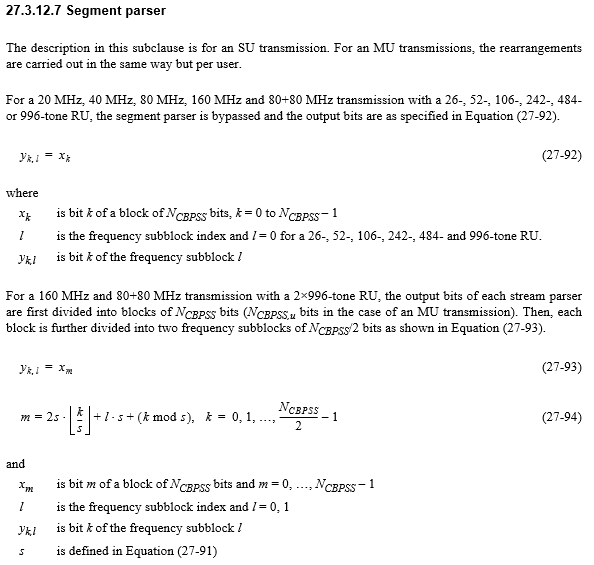 Slide 12